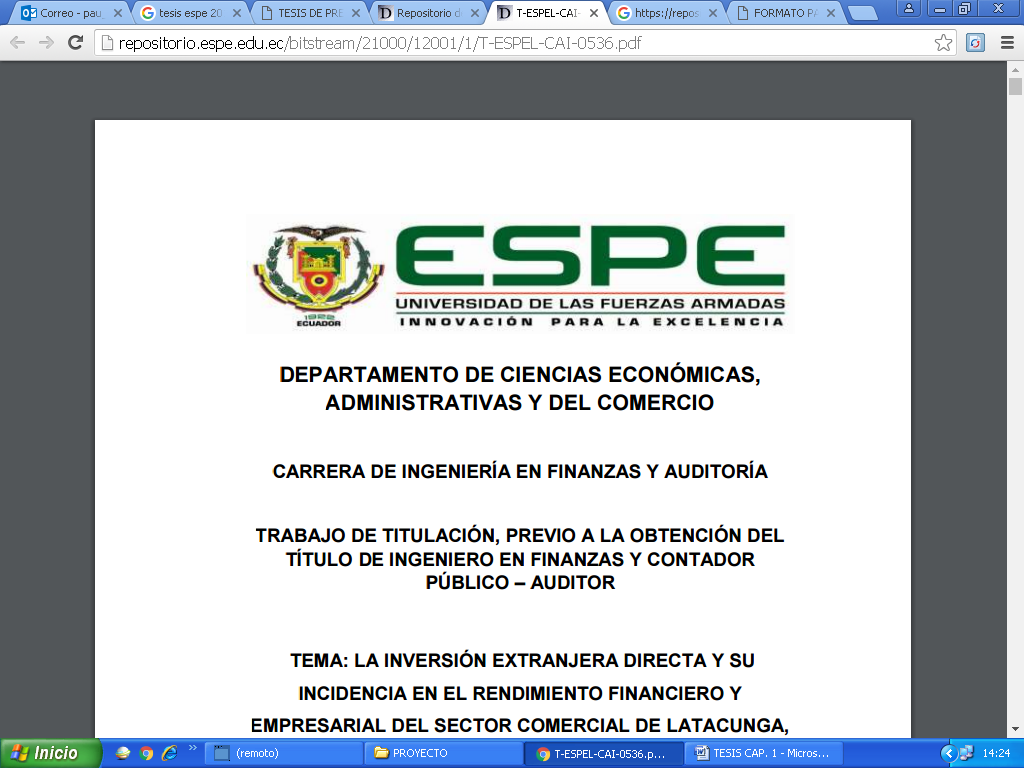 VICERRECTORADO DE INVESTIGACIÓN, INNOVACIÓN Y TRANSFERENCIA DE TECNOLOGÍA
 MAESTRÍA EN FINANZAS EMPRESARIALES
TRABAJO DE TITULACIÓN, PREVIO A LA OBTENCIÓN DEL TÍTULO DE  MAGÍSTER EN FINANZAS EMPRESARIALES
TEMA: PROPUESTA PARA MINIMIZAR EL RIESGO DE CRÉDITO EN LA COAC VISANDES
AUTORES: 
ALBÁN MOLINA, FERNANDA ELIZABETH 
MEJÍA PROAÑO, PAULINA JACKELINE

 ING. JUANITA DEL CARMEN GARCÍA AGUILAR, MBA, PHD. 
DIRECTORA
COAC. VISIÓN DE LOS ANDES
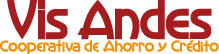 2010
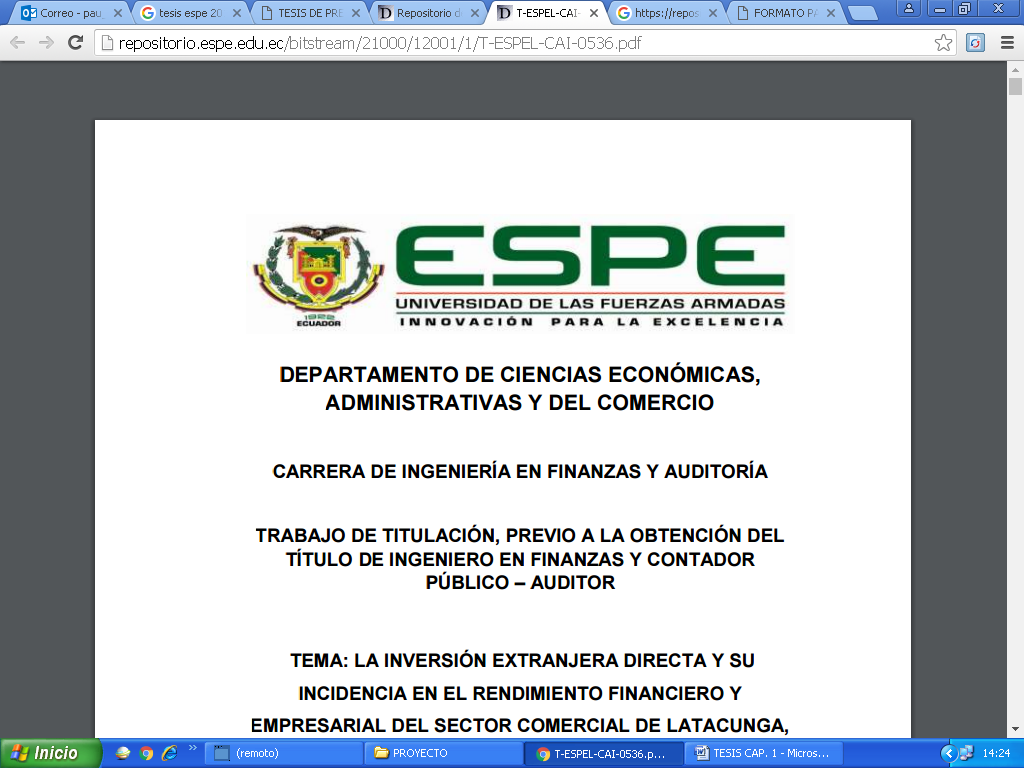 ESTRUCTURA DE LA TESIS
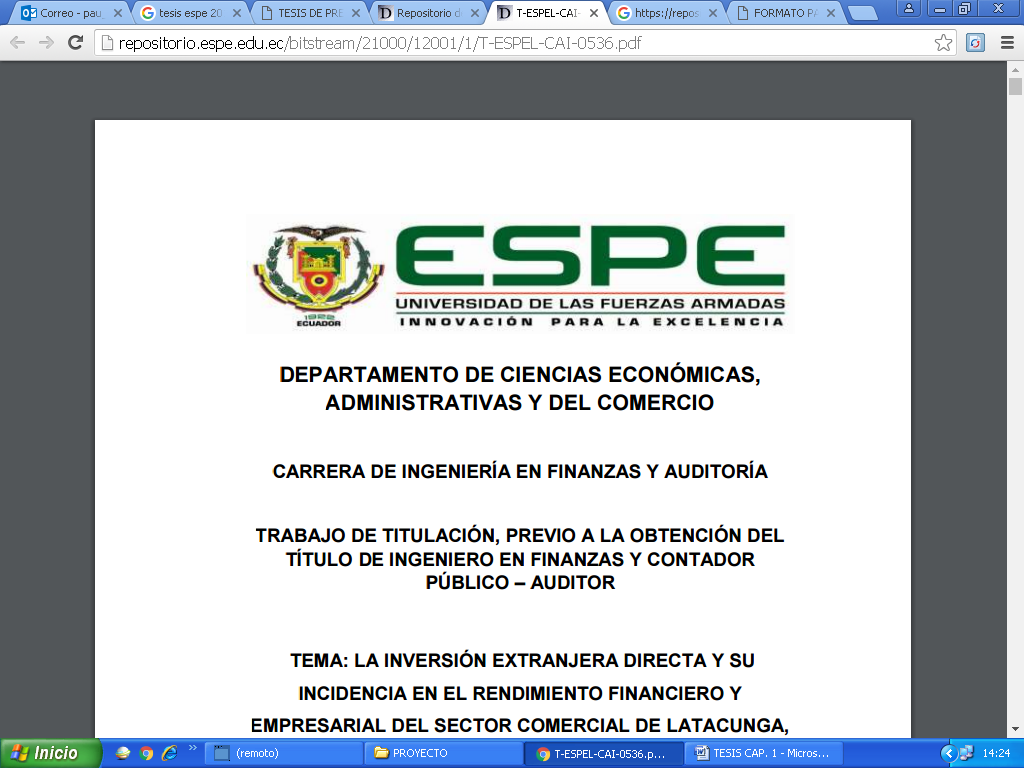 PLANTEAMIENTO DEL PROBLEMA
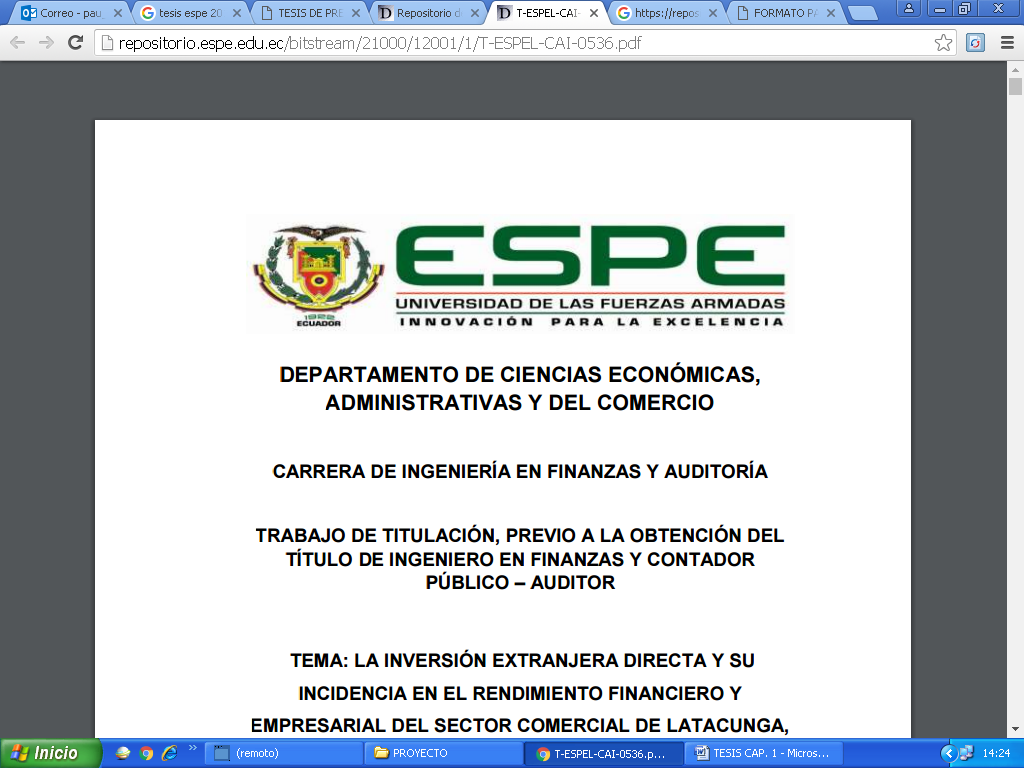 OBJETIVOS
OBJETIVO GENERAL
Elaborar una propuesta para minimizar el riesgo de crédito en la COAC VISANDES.
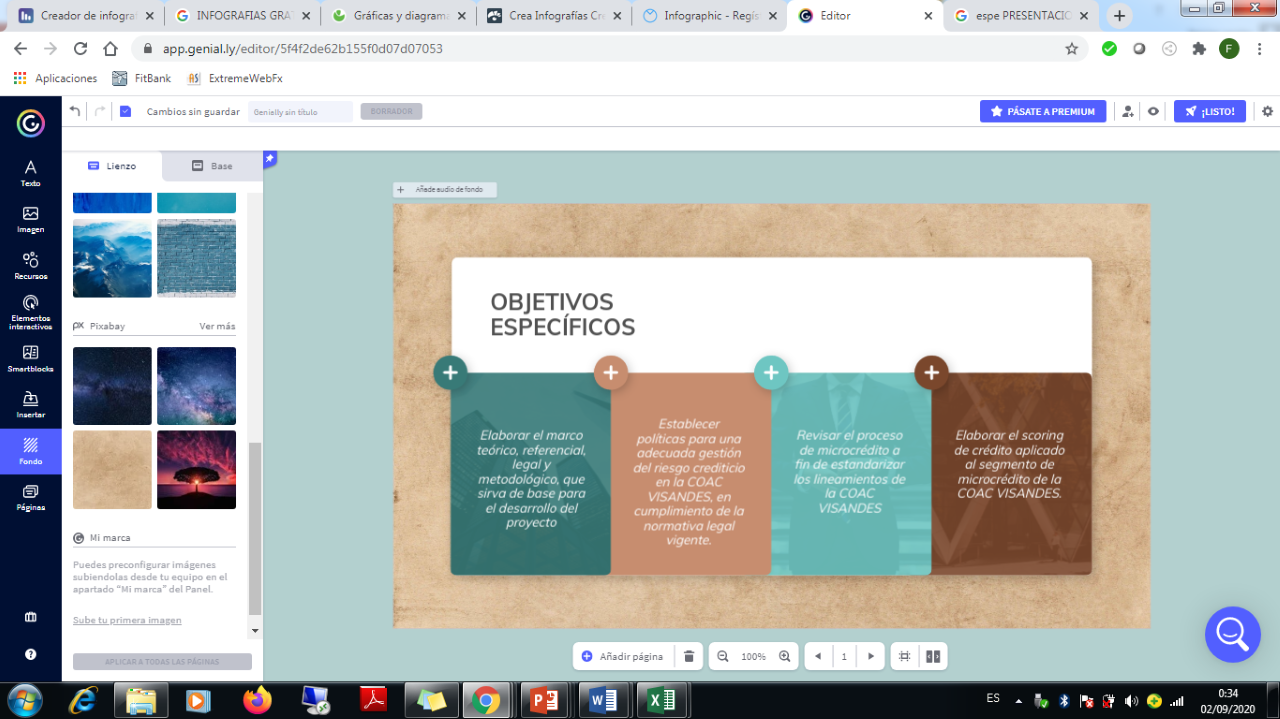 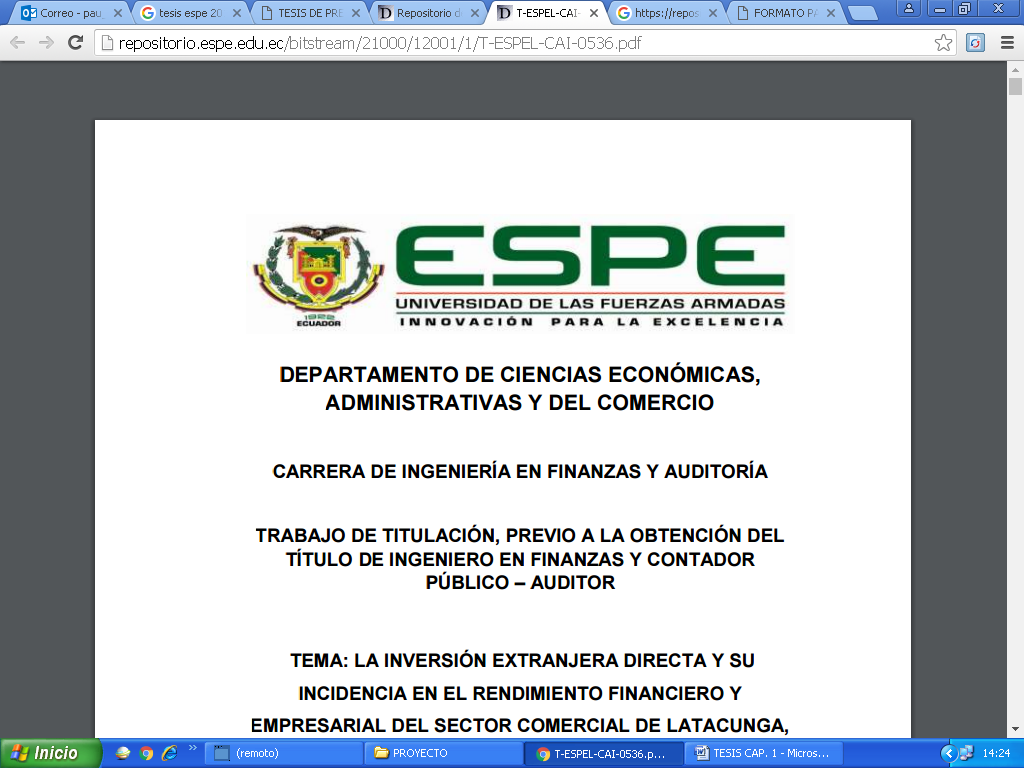 TEORÍAS DE SOPORTE
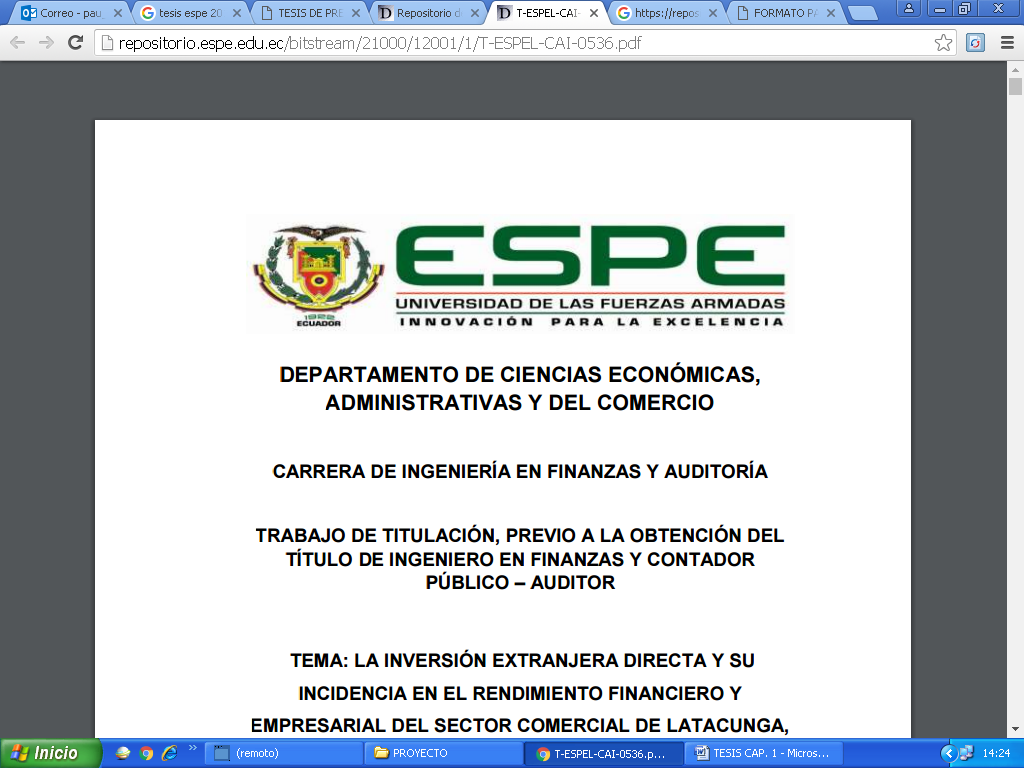 MARCO REFERENCIAL
Modelos tradicionales
Modelos expertos
CHAPTMAN
González, Nuñez & Pareja
Abdou & Pointon
Analisis de riesgos desde la palneación estratégica.
Técnicas estáidisticas y criterios de análisis de regresión
Análisis basado en indicadores financieros.
2006
2013
2016
2009
2011
2018
Espín & Rodríguez
Taco
Método Altman, análisis económicos y financieros
Modelo de scoring mexicano para clientes sin experiencia crediticia.
Caride, Santurio & Vilker
Análisis de indicadores de volatilidad de mercado bursátil
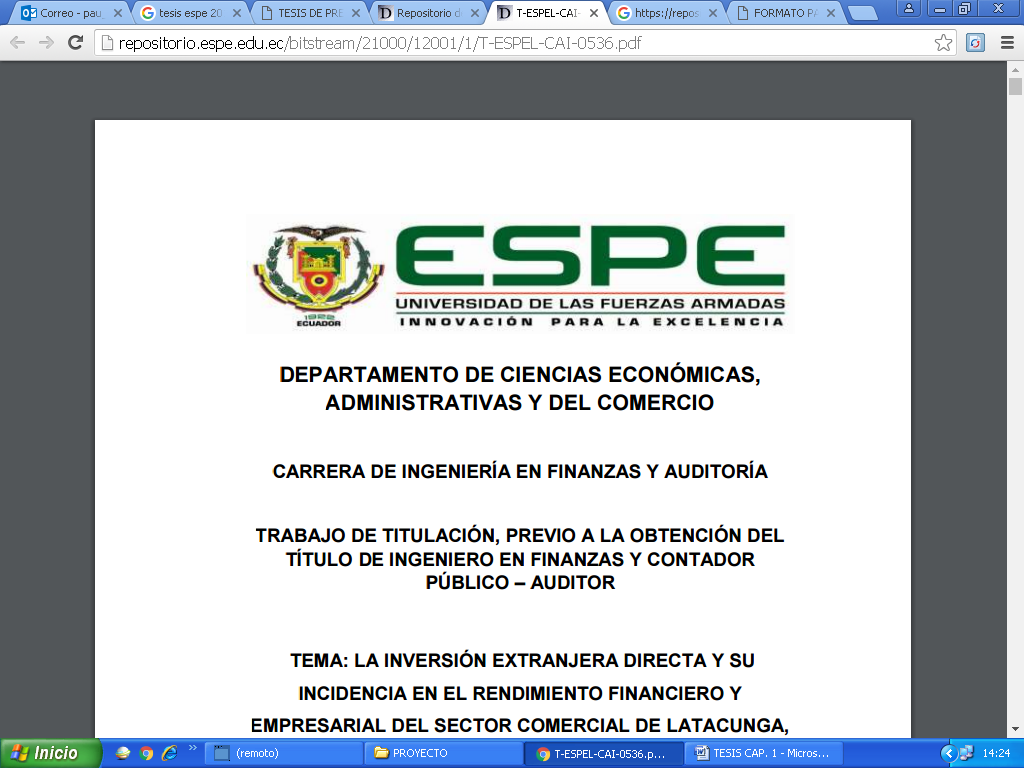 CAPÍTULO II. METODOLOGIA
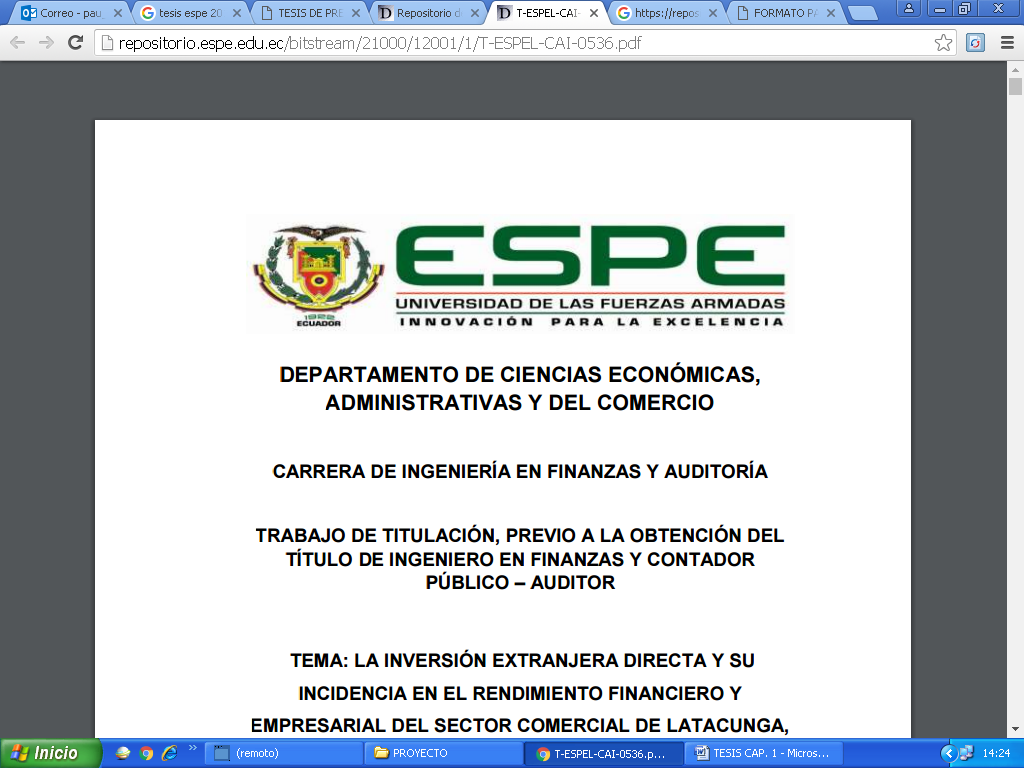 CAPÍTULO III. POLÍTICAS BASADAS EN LA NORMATIVA LEGAL
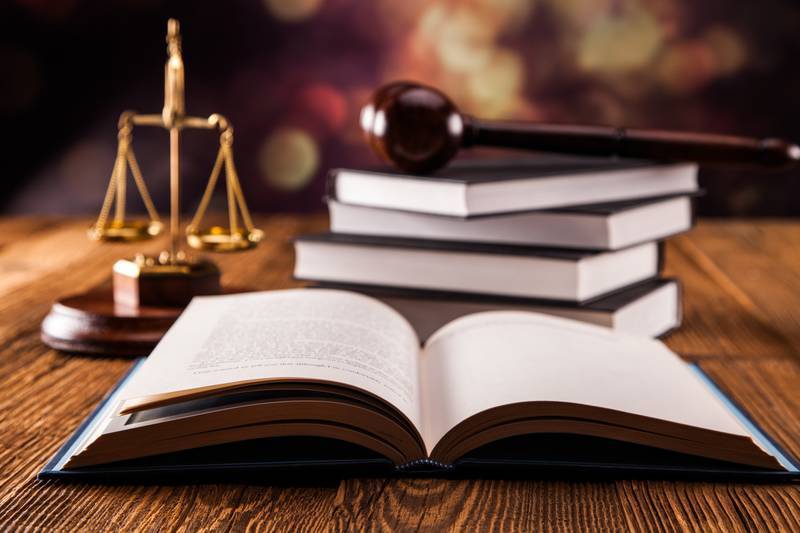 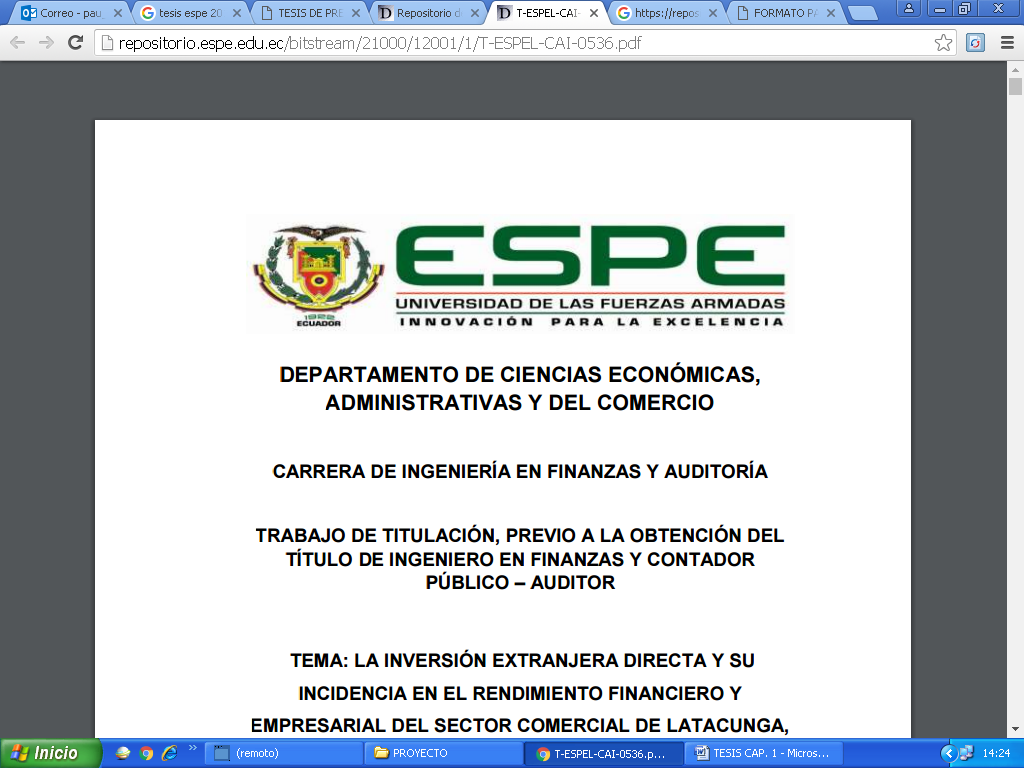 CAPITULO IV: POLÍTICAS PARA EL PROCESO DE MICROCRÉDITO
Planeación y creación de productos
01
Promoción del servicio crediticio
02
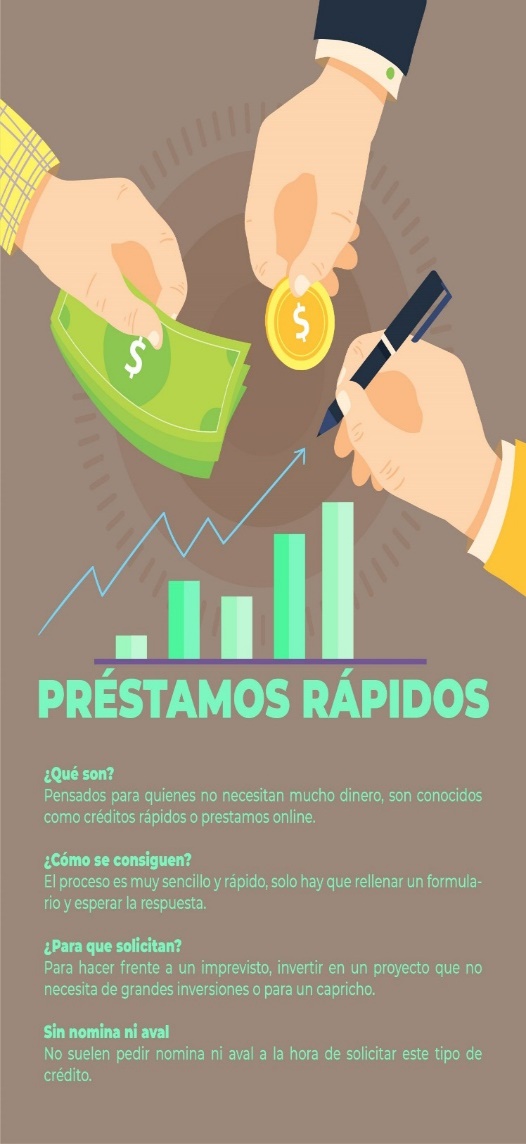 Levantamiento de la información
03
Análisis y evaluación
04
Constitución de garantías
05
Instrumentación
Administración de cartera y recuperación
06
07
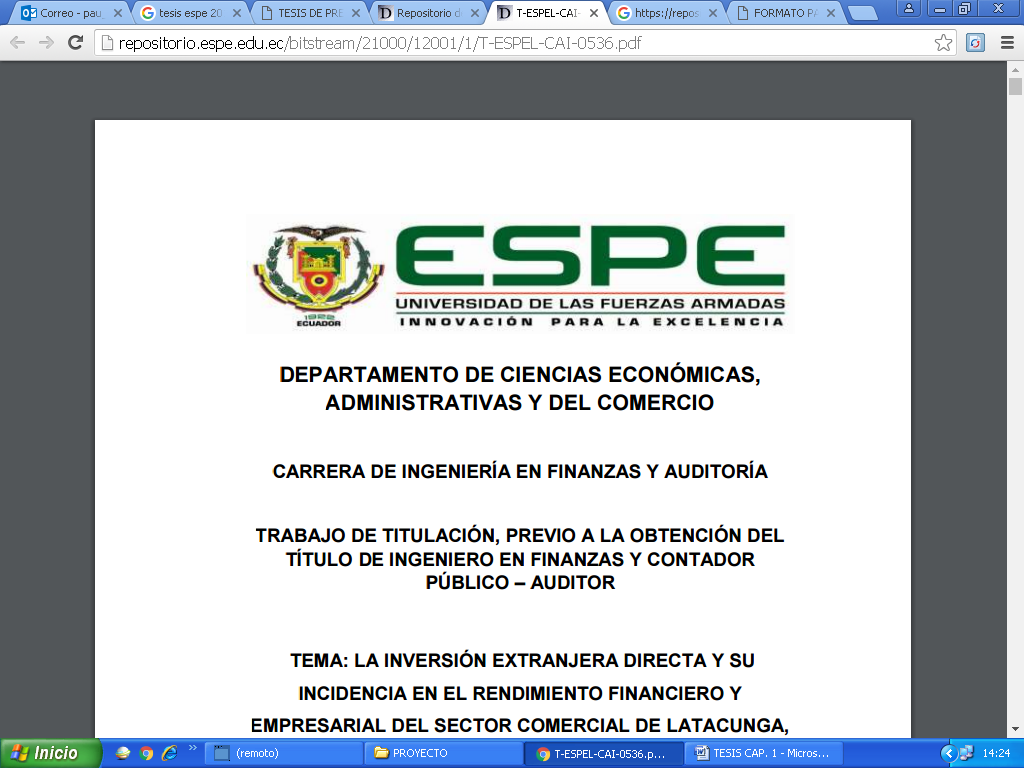 CAPÍTULO V: PROPUESTA DEL MODELO DE SCORING
5 C´S de crédito
01
03
05
CARÁCTER
COLATERAL
CAPACIDAD
CAPITAL
CONDICIONES
02
04
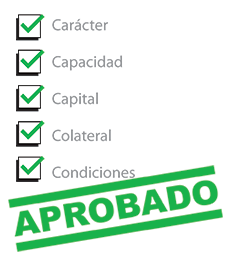 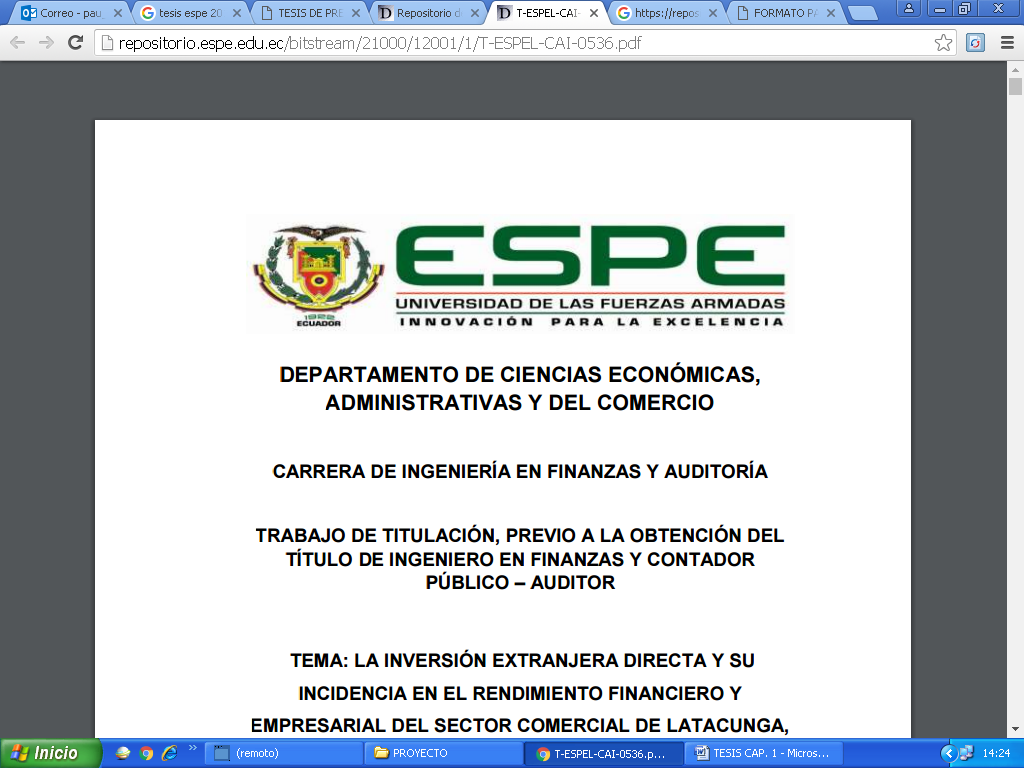 Propuesta del scoring de crédito basado en las 5 C´s del crédito
Puntuaciones y situaciones de las 5 C´s de crédito
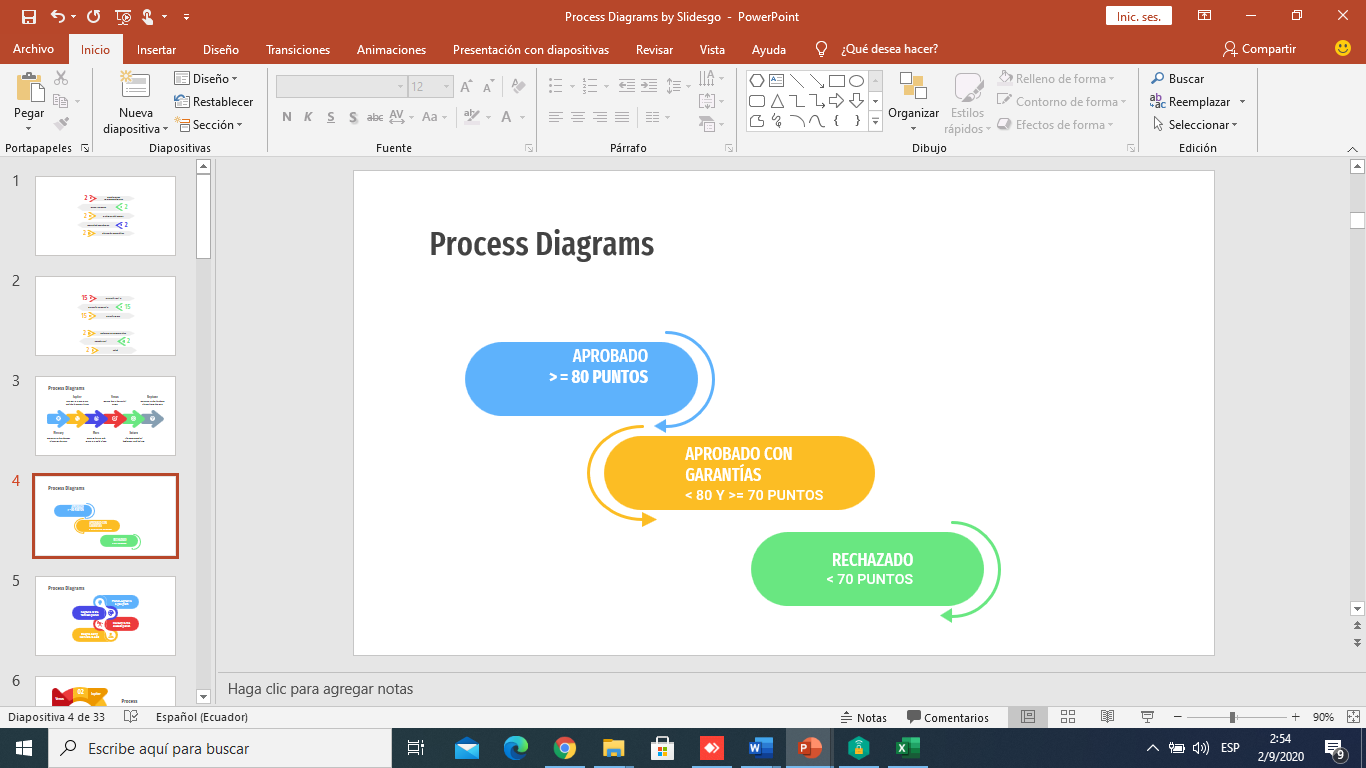 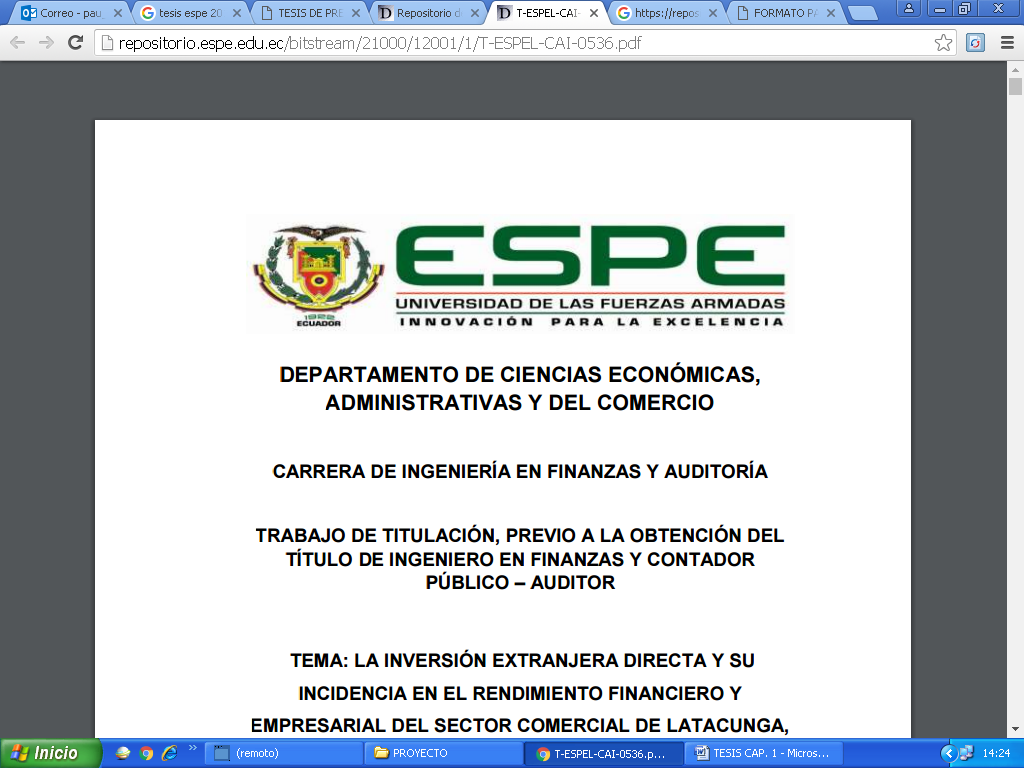 Capacidad
Variables de capacidad de pago
TOTAL: 35 PUNTOS
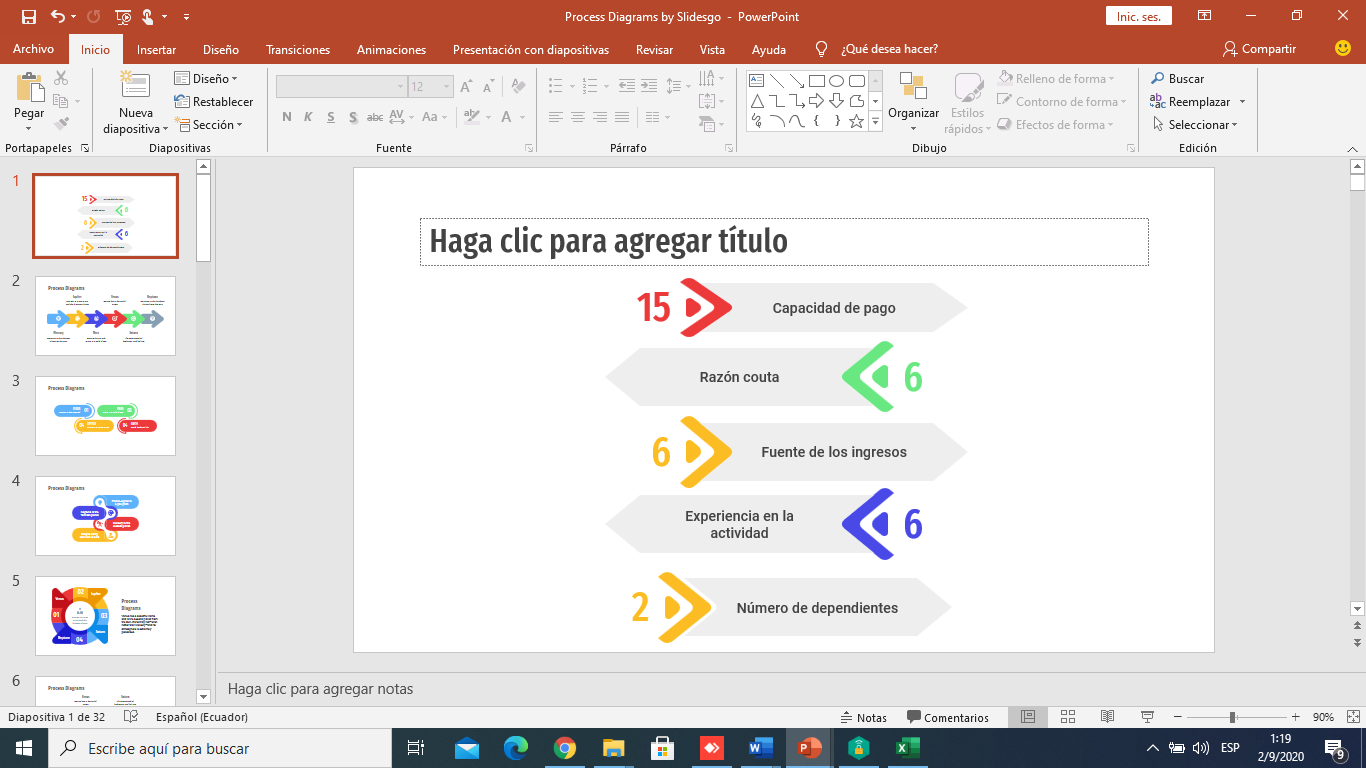 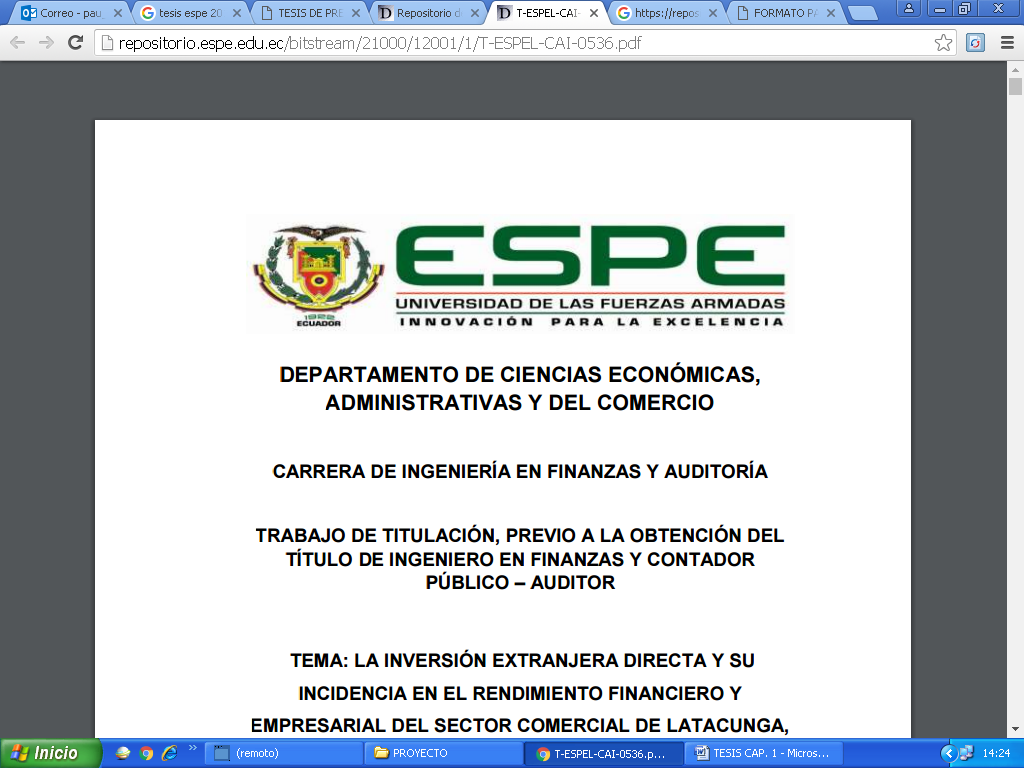 Carácter
Variables de carácter
TOTAL: 20 PUNTOS
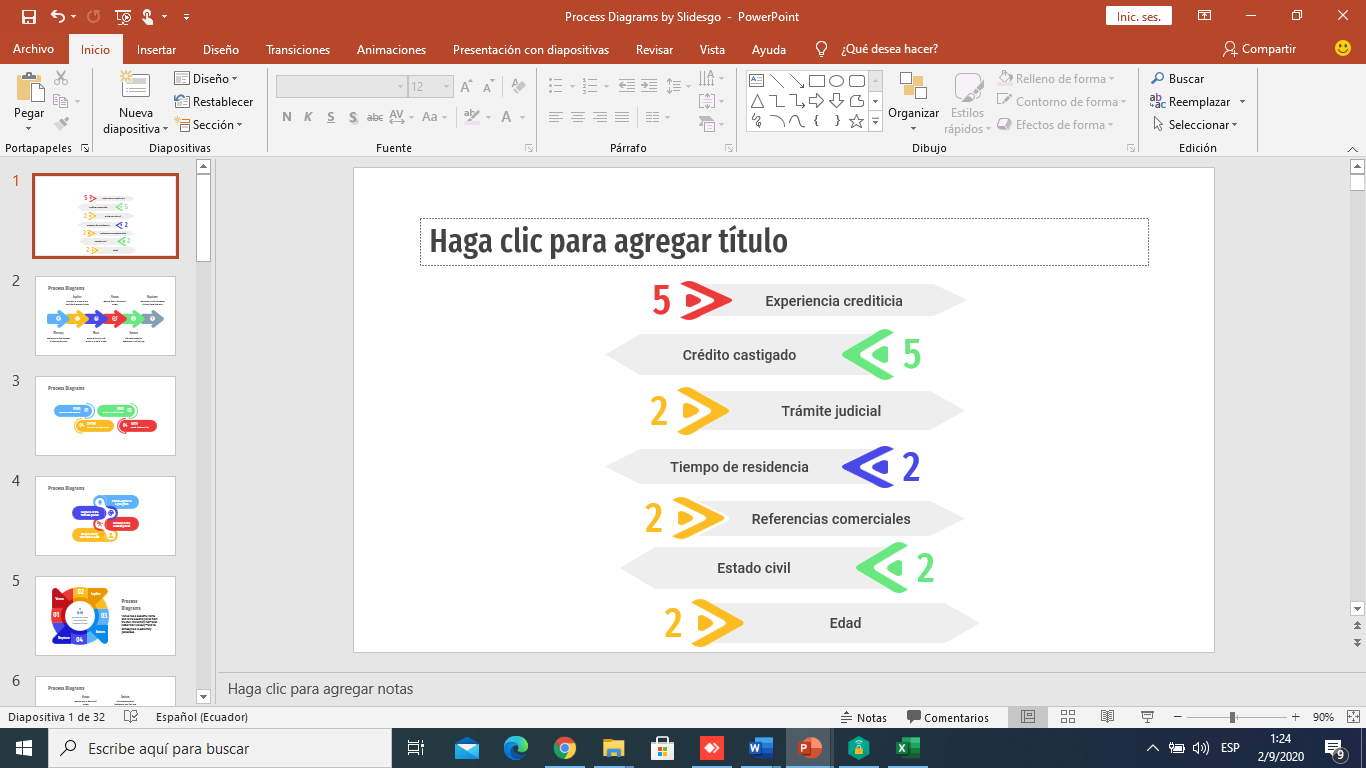 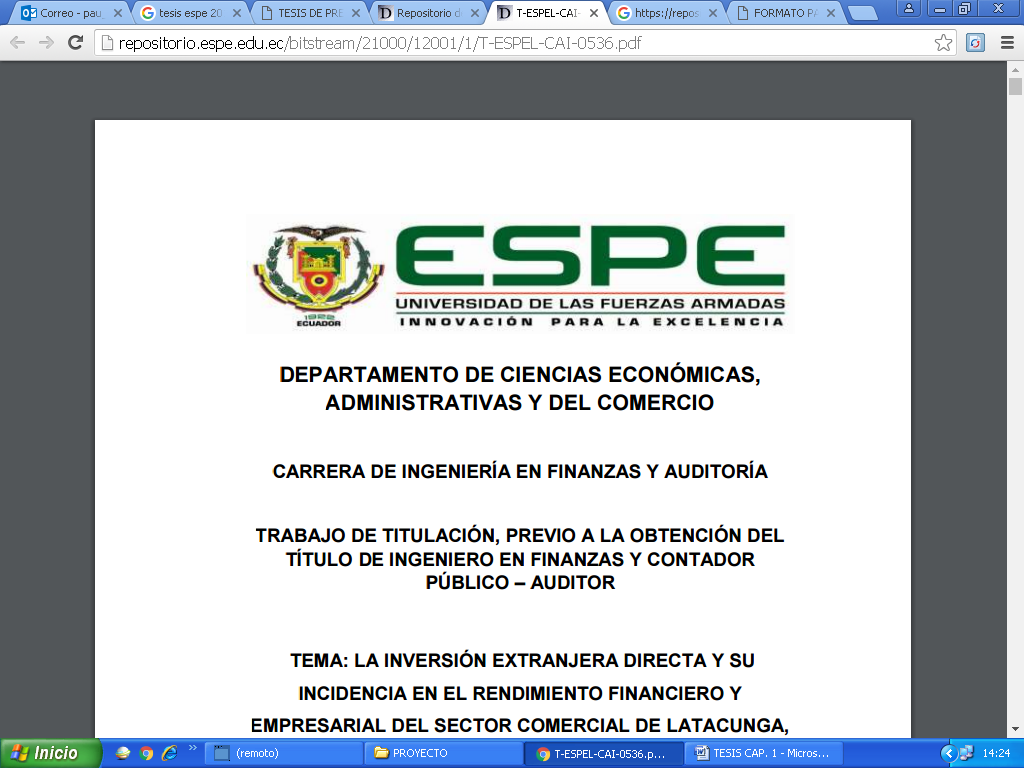 Capital
Variables de capital
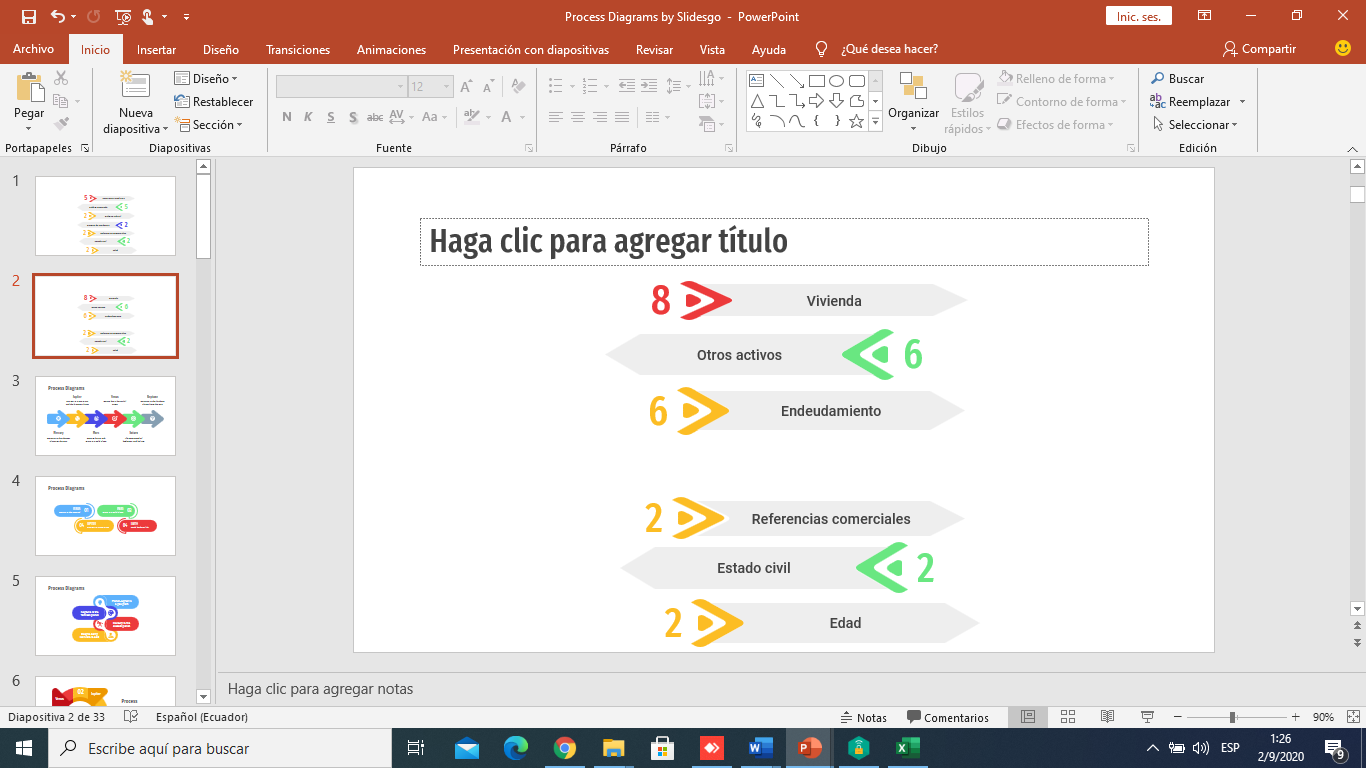 TOTAL: 20 PUNTOS
Colateral
Variables de colateral
TOTAL: 15 PUNTOS
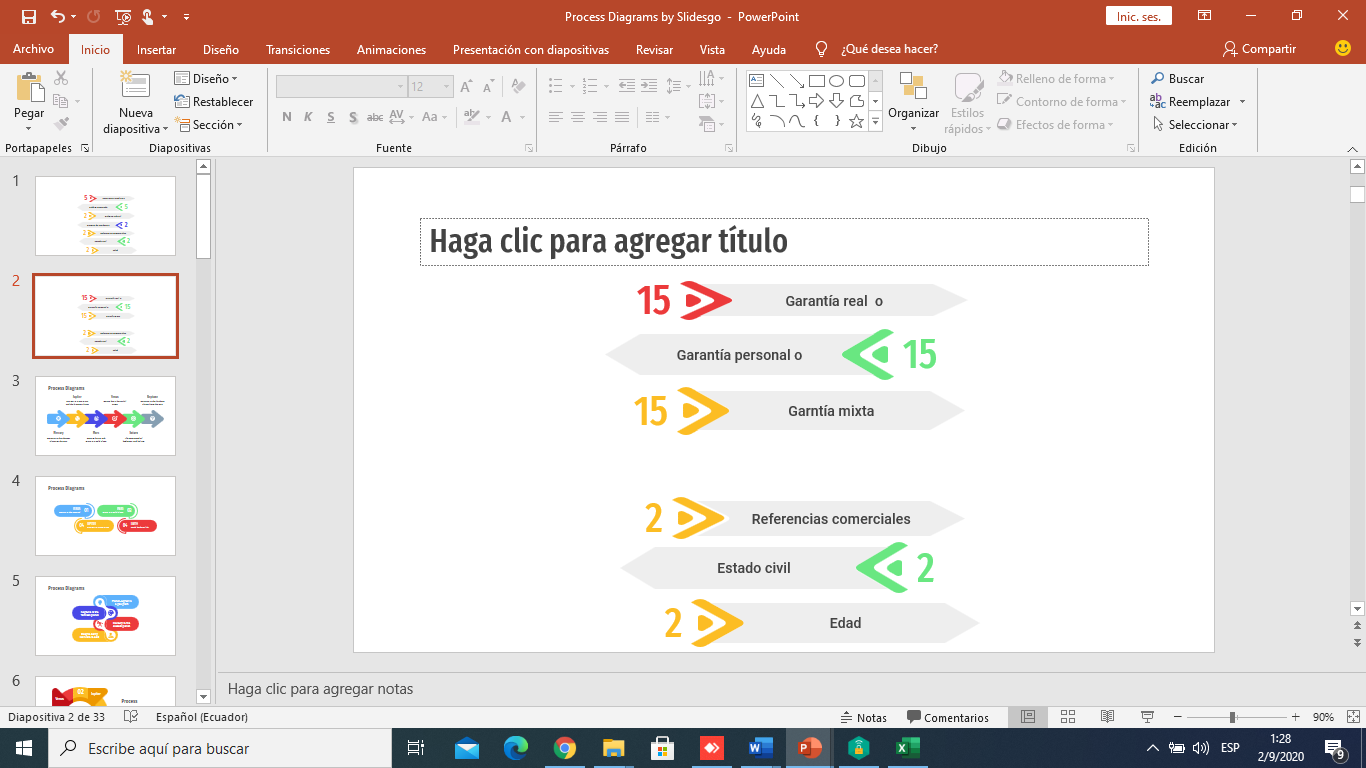 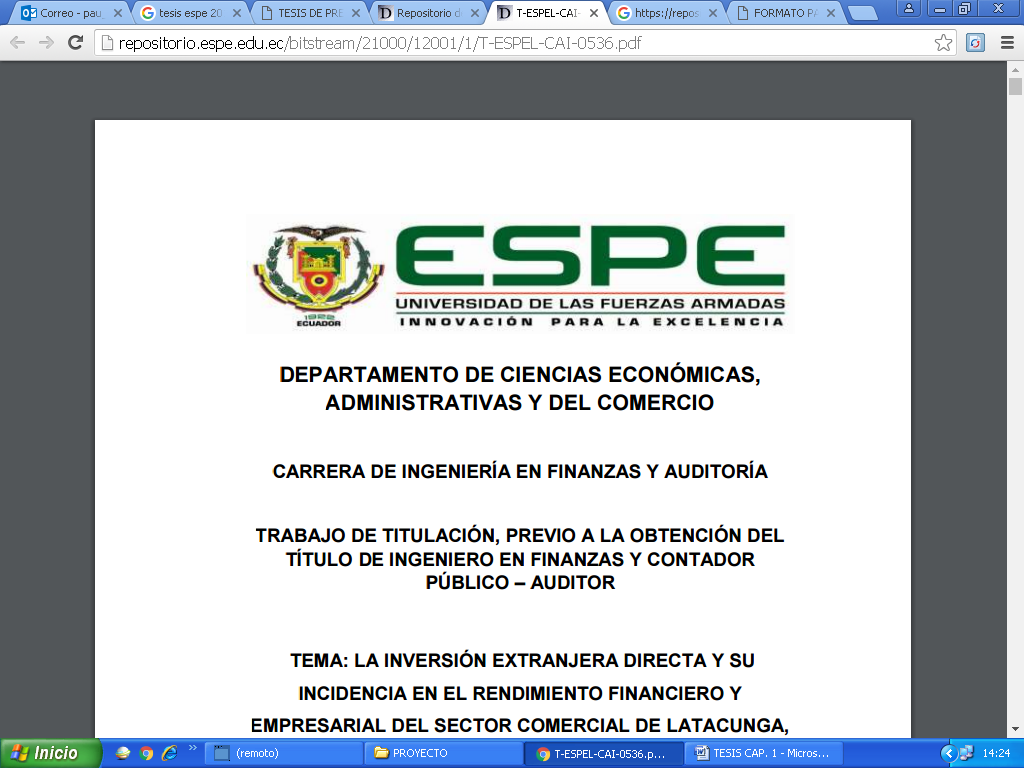 Condiciones
Variables de condiciones
TOTAL: 10 PUNTOS
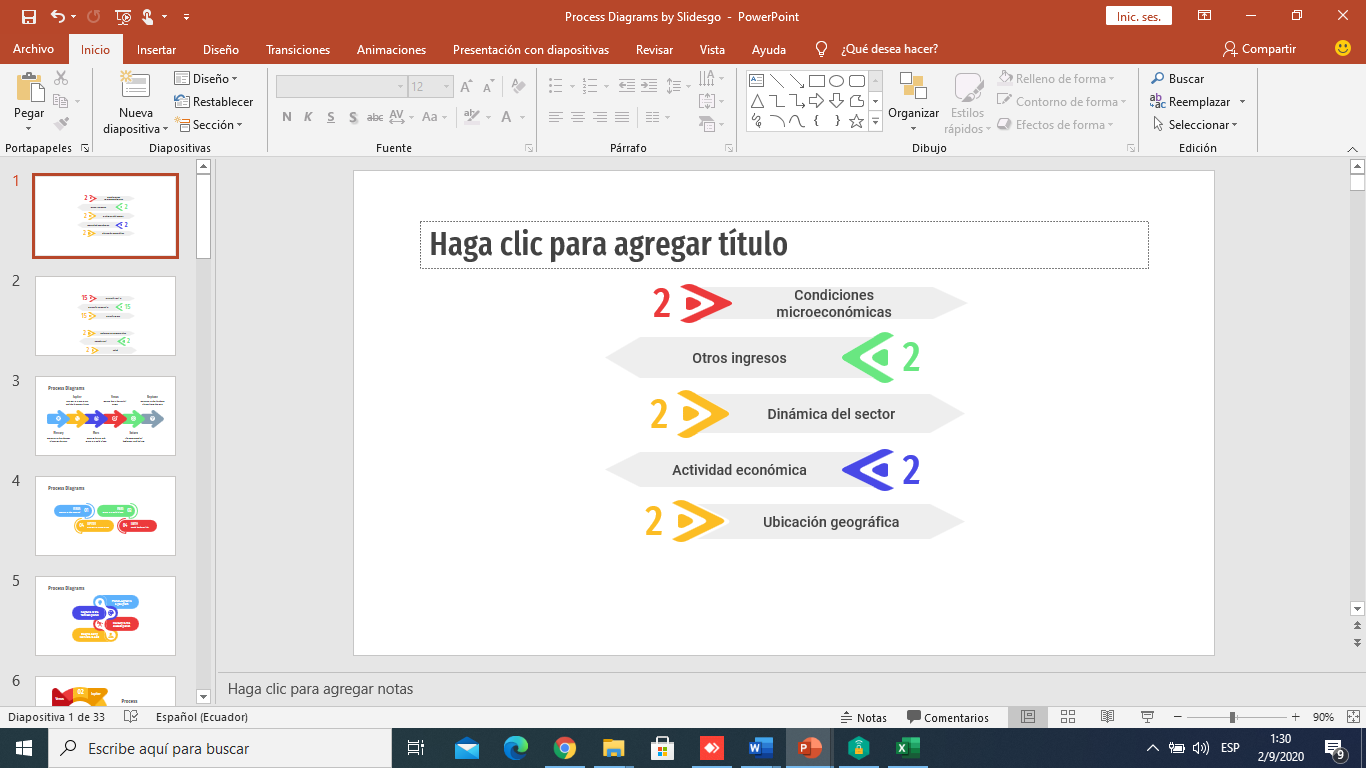 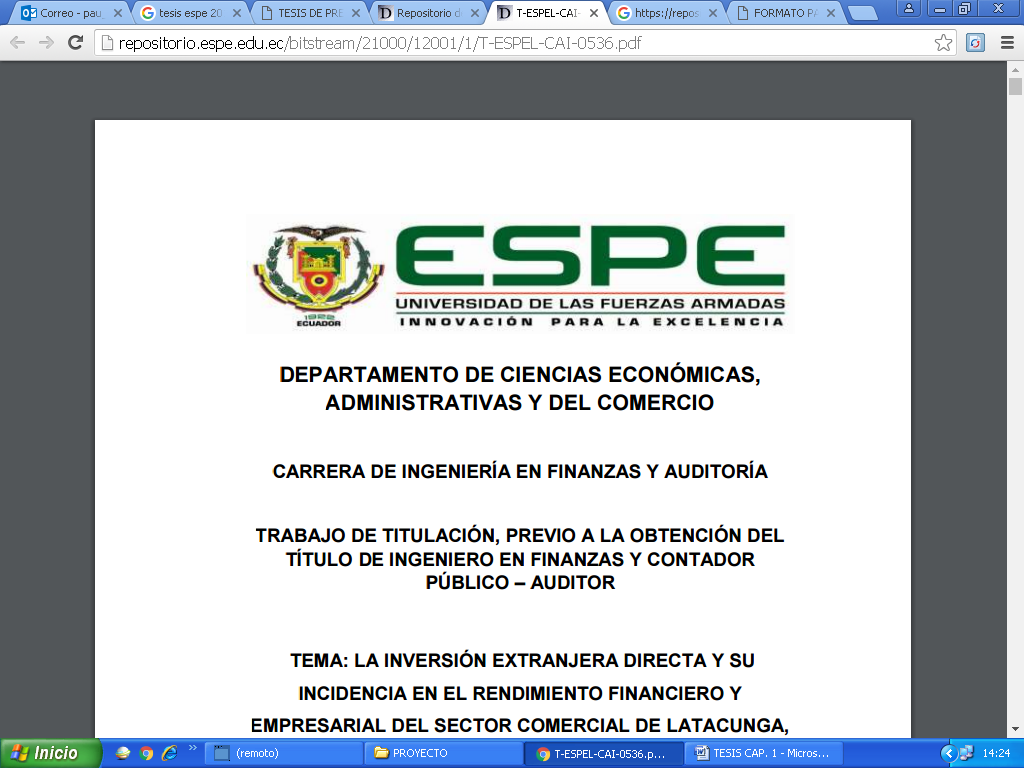 MODELO PROPUESTO DEL SCORING DE CRÉDITO
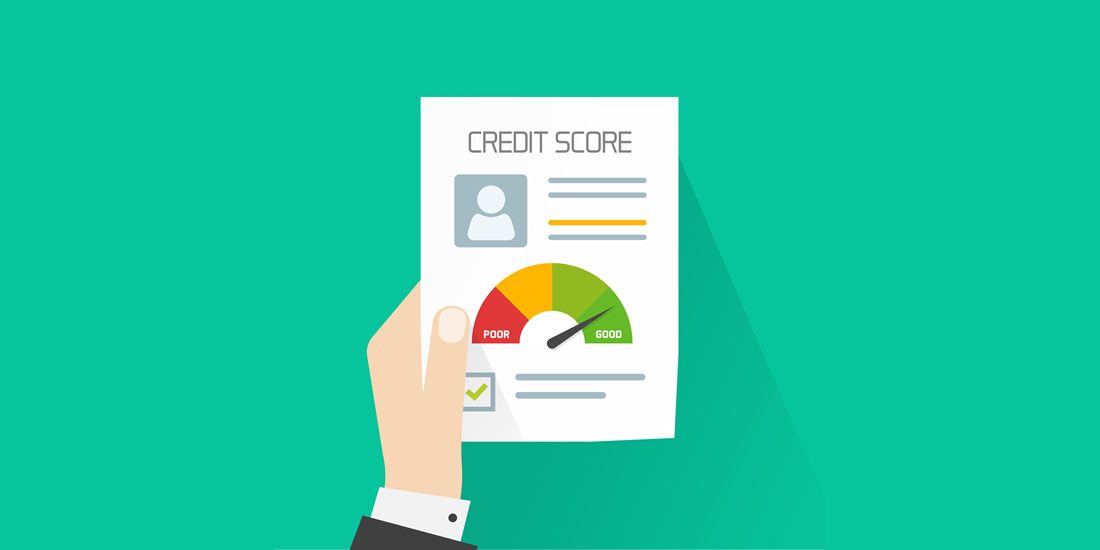 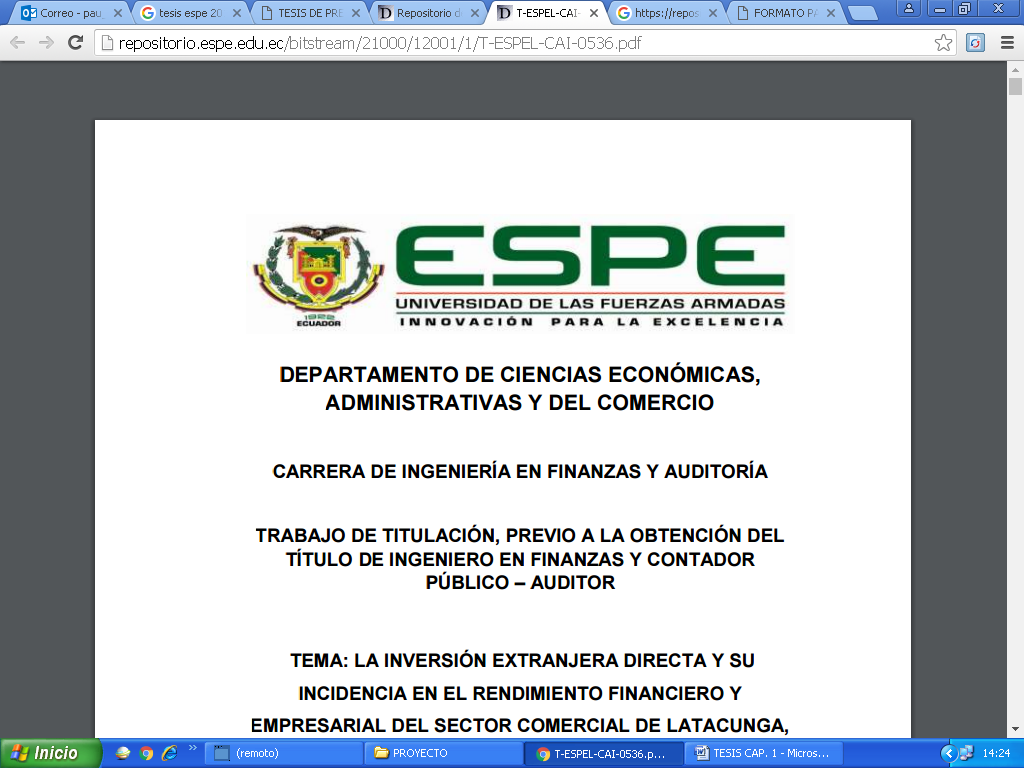 CONCLUSIONES
Objetivo 1: Elaborar el marco teórico, referencial, legal y metodológico, que sirva de base para el desarrollo del Proyecto.
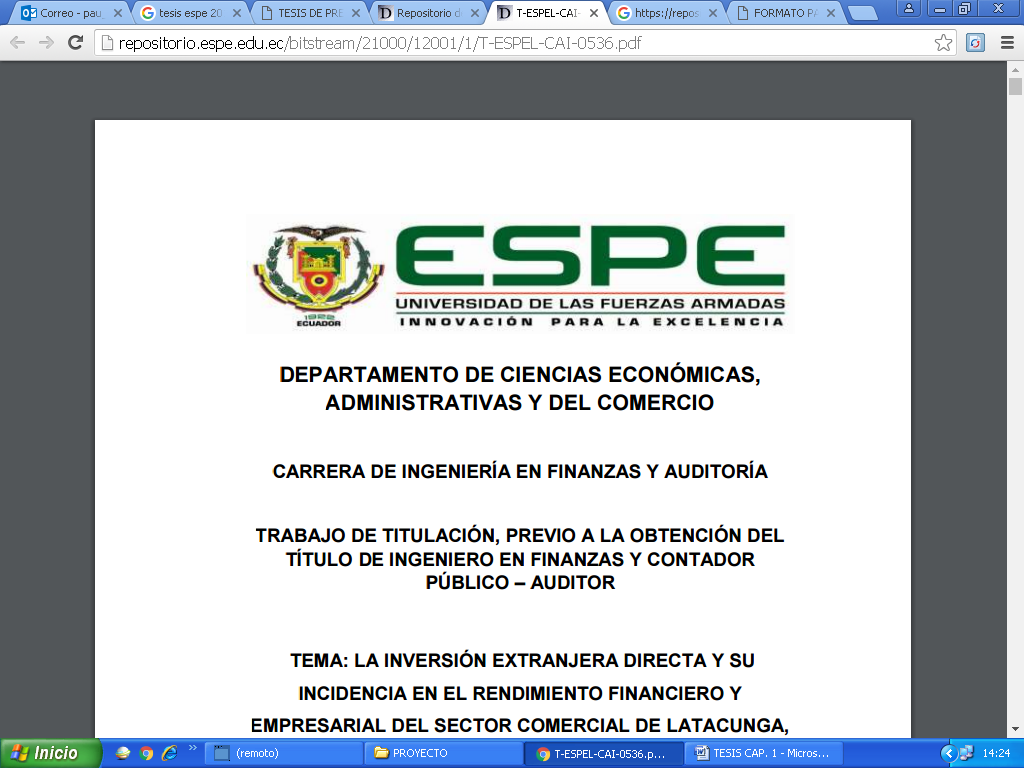 CONCLUSIONES
Objetivo 2: Establecer políticas para una adecuada gestión del riesgo crediticio en la COAC VISANDES, en cumplimiento a la normativa legal vigente.
Contribuyen a minimizar los riesgos y permiten mejorar los procesos de las cooperativas, para que sean competitivas en el mercado y afiancen su permanencia en el tiempo.
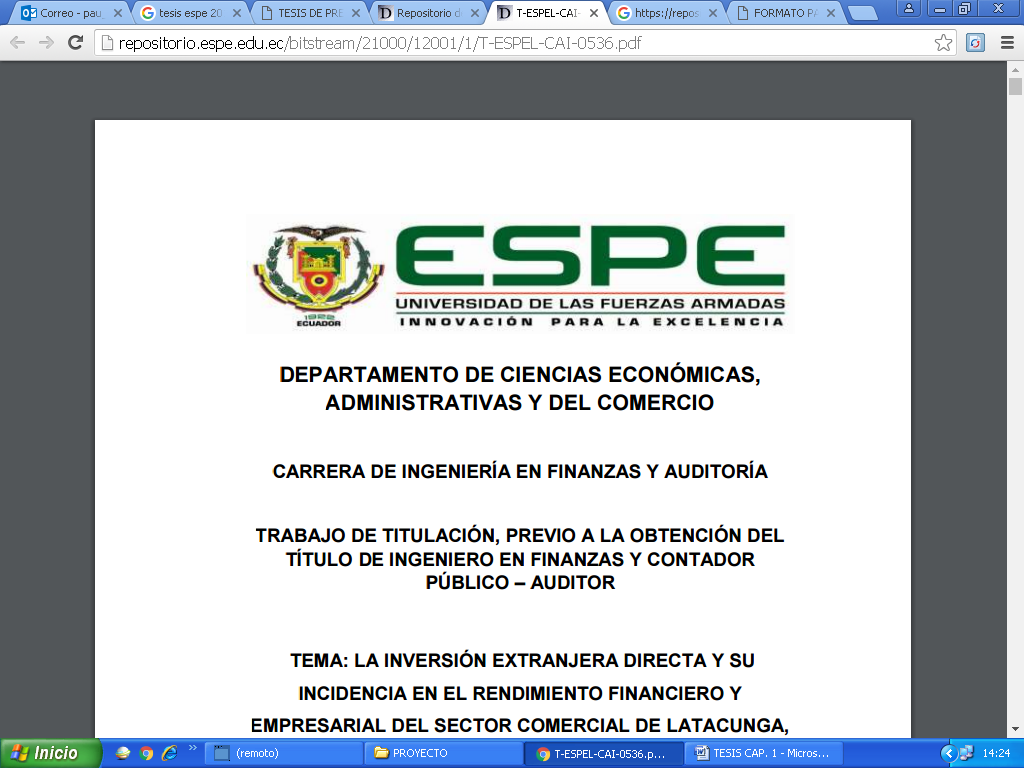 CONCLUSIONES
Objetivo 3: Revisar el proceso de microcrédito a fin de estandarizar los lineamientos de la COAC VISANDES.
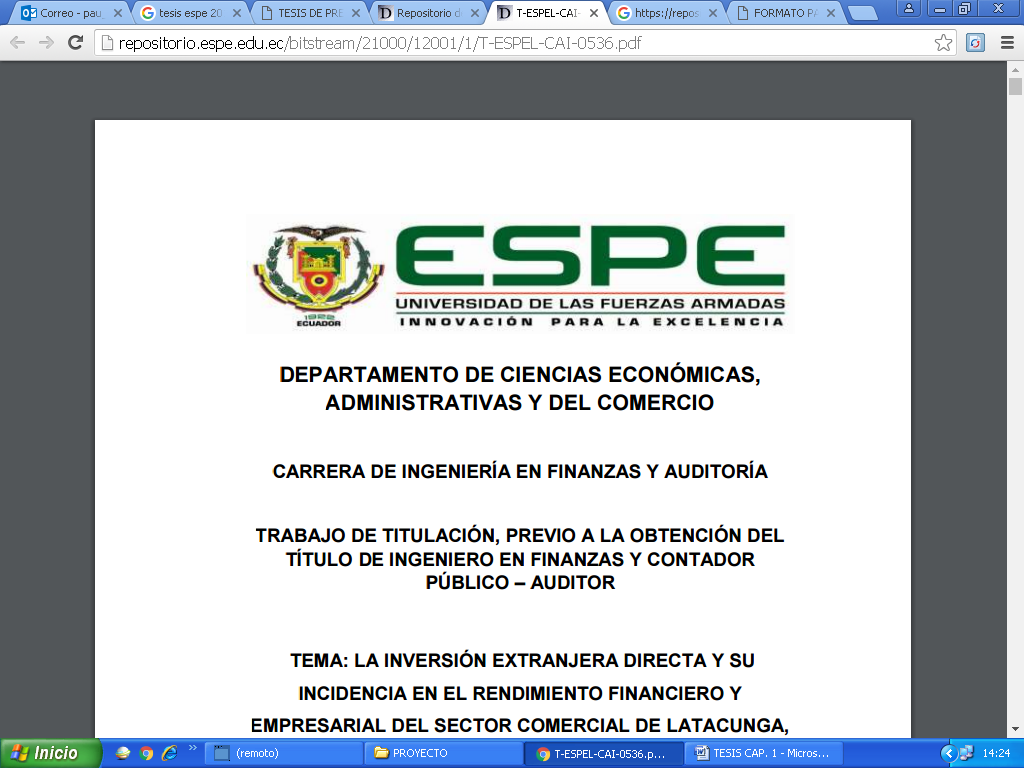 CONCLUSIONES
Objetivo 4: Elaborar el scoring de crédito aplicado al segmento de microcrédito de la COAC VISANDES.
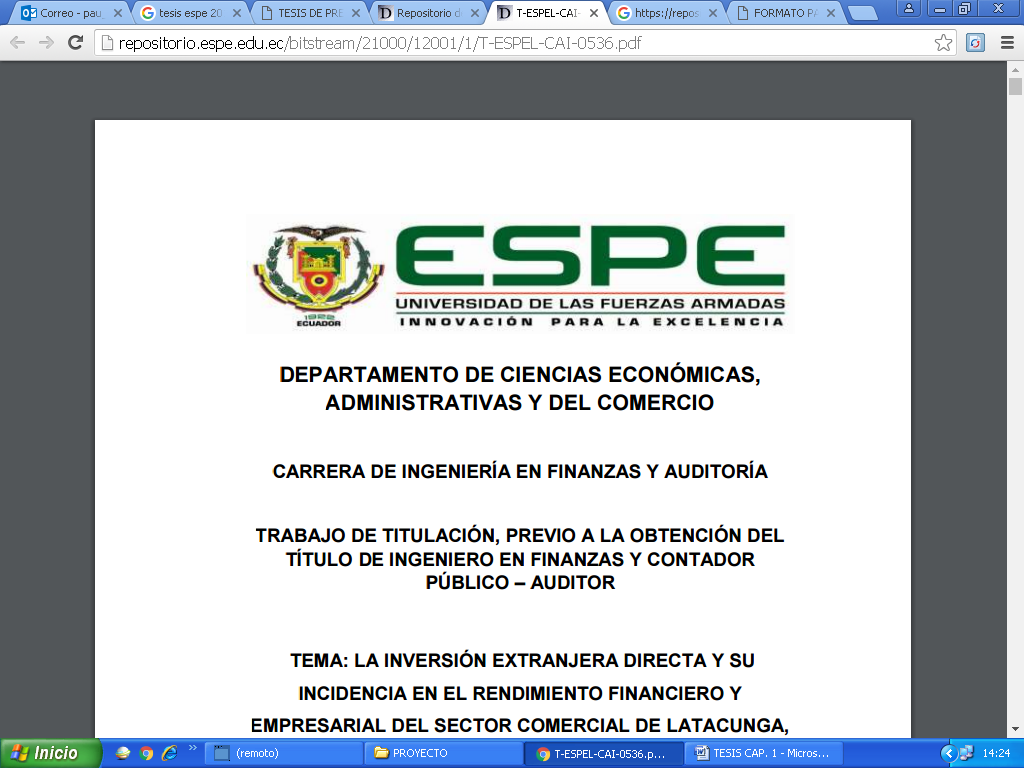 RECOMENDACIONES
Es necesario que la Cooperativa cumpla a cabalidad lo estipulado por el 		Código Orgánico Monetario y Financiero y  la Junta de Política y 				Regulación Monetaria y Financiera, que conlleva a la administración 			eficiente del riesgo de crédito, que permita mantener niveles de morosidad 		bajos para ser rentable en el sistema financiero.
La COAC VISANDES debe asegurarse de que el proceso de administración 		integral de riesgos considere lineamientos y políticas para mejorar y 				disminuir el nivel de morosidad, utilizando información veraz y confiable de 		cada uno de los usuarios.
Implementar el modelo de las 5 C´s del crédito por parte de la 					Cooperativa, lo que permitirá tomar decisiones rápidas y objetivas en el 			otorgamiento de crédito, además de contar con una base de datos 				confiable sobre la información de los clientes, que es analizada por los 			asesores de Crédito.
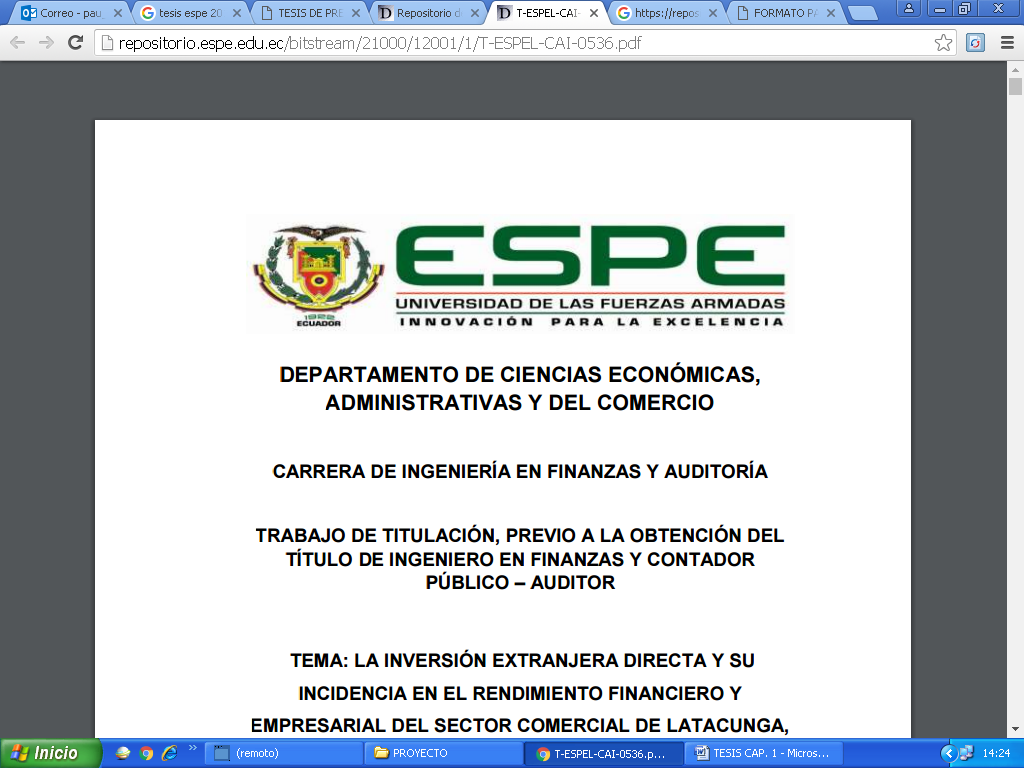 RECOMENDACIONES
Se recomienda adaptar el modelo a los diferentes segmentos del 			crédito, con el fin de que la Cooperativa aplique mecanismos de 			administración integral de riesgo en todos los segmentos que ofrece y 		con ello pueda subir de segmento en el sector cooperativo y disminuir 		sus niveles de morosidad lo que conllevará a incrementar sus 				indicadores de solvencia.
Las puntuaciones asignadas para cada C del crédito y las variables 				establecidas en el modelo de scoring para el segmento de microcrédito 			propuesto deberían ser utilizadas en una herramienta tecnológica 				automatizada, para evitar la vulnerabilidad en la manipulación de la 			información ingresada por los asesores de Crédito.
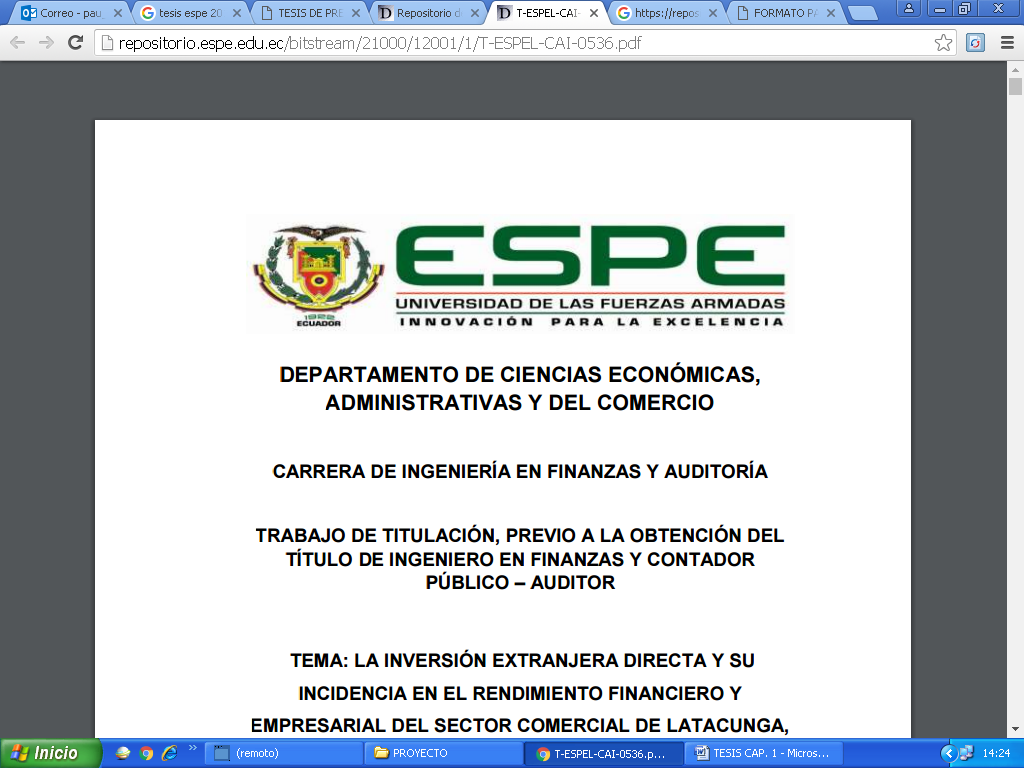 GRACIAS
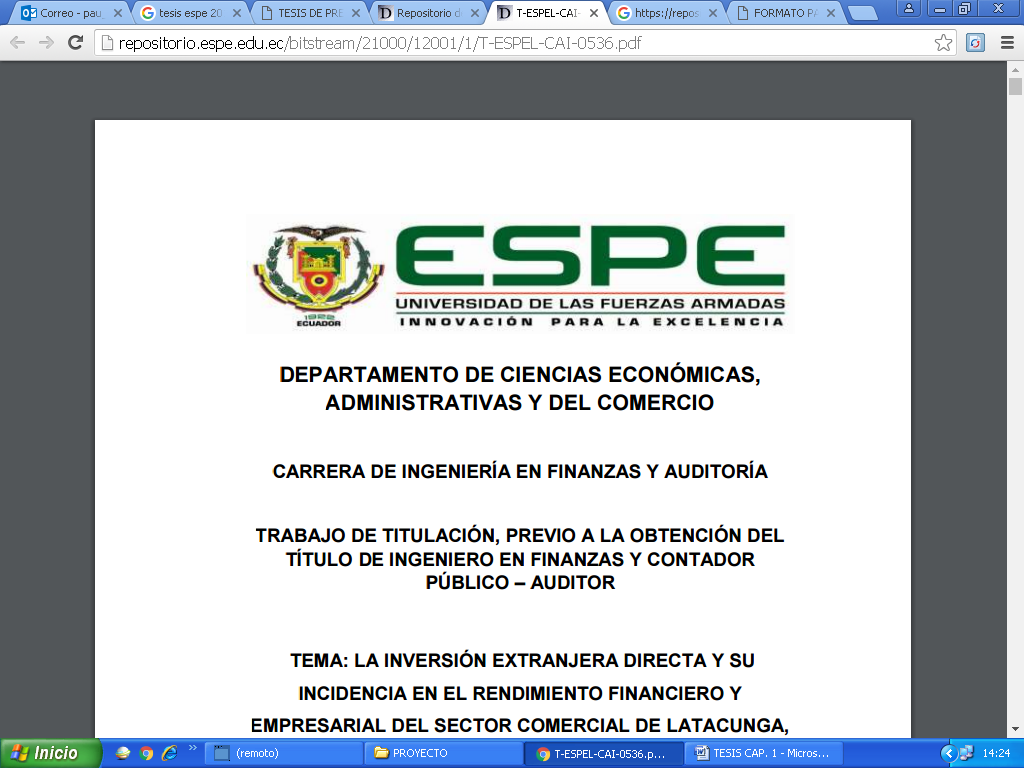